Intro to FBA Thinking
Teri Brooks, Ph.D., BCBA
e-mail: terimbrooks@gmail.com

Cortney Keene, M.Ed., C.A.S., BCBA
email: cortney.keene@uvm.edu
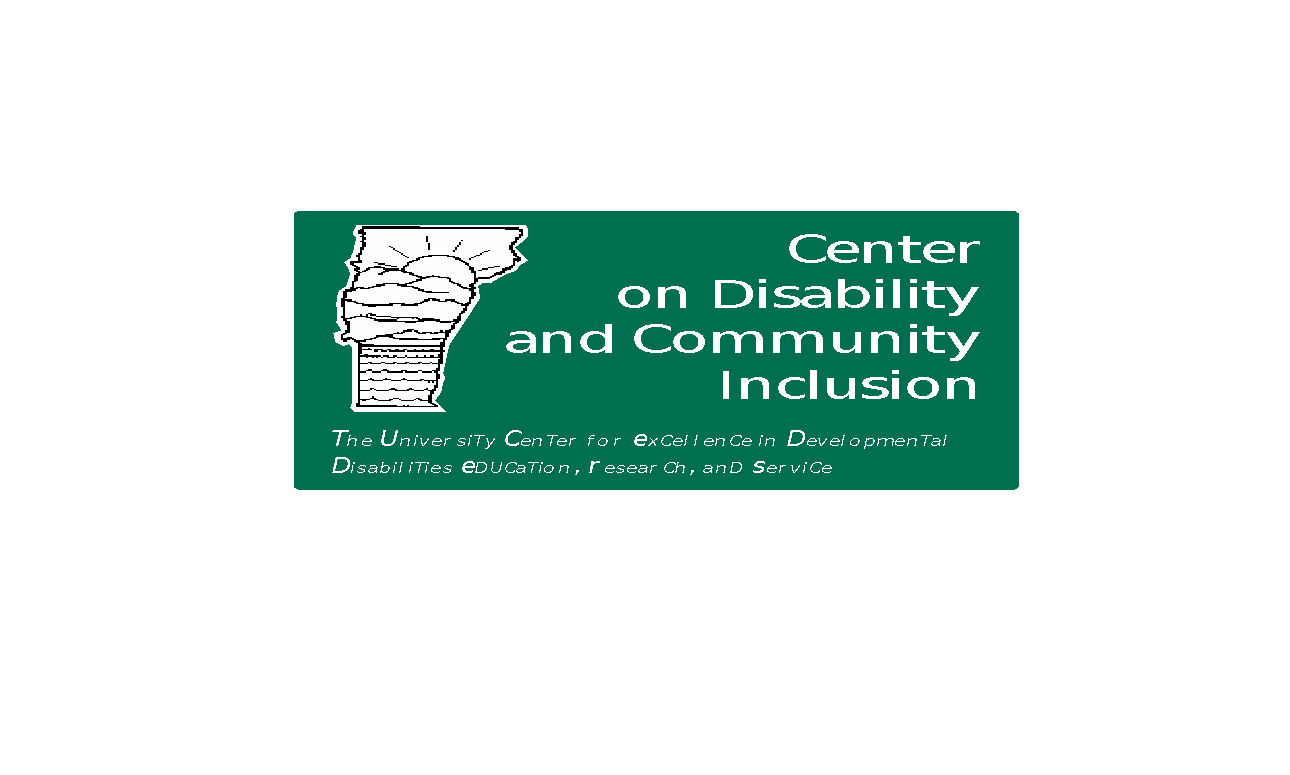 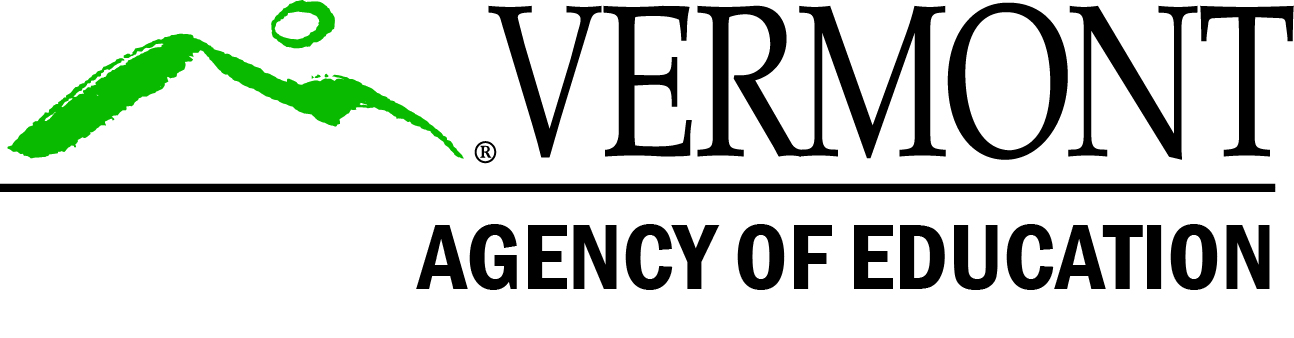 [Speaker Notes: Introduce ourselves]
Want to follow along?
Go to pbisvermont.org
Click on Resources
Click on Training Presentation & Materials
Click on Special Topics



http://www.uvm.edu/~cdci/best/pbswebsite/FBAandBIP.htm
[Speaker Notes: Teri]
Objectives
By the end of this session, you will:
Have some idea of how to determine the “function” of a student’s challenging behavior
Have increased confidence in your ability to choose an effective response to a student’s challenging behavior, based on the function
Know when to ask for more help
[Speaker Notes: Teri]
Objectives
AND:

You will be able to bring this power-point back to

present at your school to help other staff get on board with  FBA Thinking!
[Speaker Notes: Teri]
FBA Thinking
What does that mean?

FBA = Functional Behavior Assessment

Simple FBA vs. Complex FBA = It’s a continuum!

Simply put, FBA Thinking is figuring out why a student engaged in a negative behavior
[Speaker Notes: Teri]
The Continuum of FBA
[Speaker Notes: Teri]
Behavior Pathway
Setting Events /
Conditions
Antecedent Trigger
Problem Behavior
Maintaining
Consequence
Function
[Speaker Notes: Cortney

Function can be determined once a pattern is established. You can hypothesize once you have the beginning of a pattern.]
Setting
Antecedent
Behavior
Consequence
FBA Hypothesis
he doesn’t do his work and uses profanity.
The teacher gives the rest of the class a task to do then sits with John to give him support and help him do the work.
when given math worksheets & other assignments…
Typically on days when John has worked alone for 30 min…
[Speaker Notes: Cortney]
2-Minute Talk
Turn to the person sitting next to you and discuss the “consequence” of sitting with John to give him support and help him do the work. 
Is this “punishment”, 
reinforcement, 
or something else?
Rewards
and 
Punishments
[Speaker Notes: Cortney]
Consequence
Setting
Antecedent
Behavior
FBA Hypothesis
he doesn’t do his work and uses profanity.
when given math worksheets & other assignments…
Typically on days when John has worked alone for 30 min…
The teacher gives the rest of the class a task to do then sits with John to give him support and help him do the work.
Function of the Behavior = Teacher Attention
Reinforcement or Punishment?
[Speaker Notes: Cortney]
Setting
Antecedent
Behavior
Consequence
FBA Hypothesis
she doesn’t do her work and uses profanity.
Sarah is sent out of the classroom.
when given math worksheets & other assignments…
Typically on days when Sarah comes in late because she overslept
[Speaker Notes: COrtney]
2-Minute Talk
Turn to the person sitting next to you and discuss the “consequence” of sending Sarah out of the classroom. 
Is this “punishment”, 
reinforcement, 
or something else?
Rewards
and 
Punishments
[Speaker Notes: Cortney]
Consequence
Setting
Antecedent
Behavior
FBA Hypothesis
she doesn’t do her work and uses profanity.
Sarah is sent out of the classroom.
when given math work sheets & other assignments…
Typically on days when Sarah comes in late because she over-slept
Function of the Behavior = Avoids work
Reinforcement or Punishment?
[Speaker Notes: Cortney]
Functions of Behavior
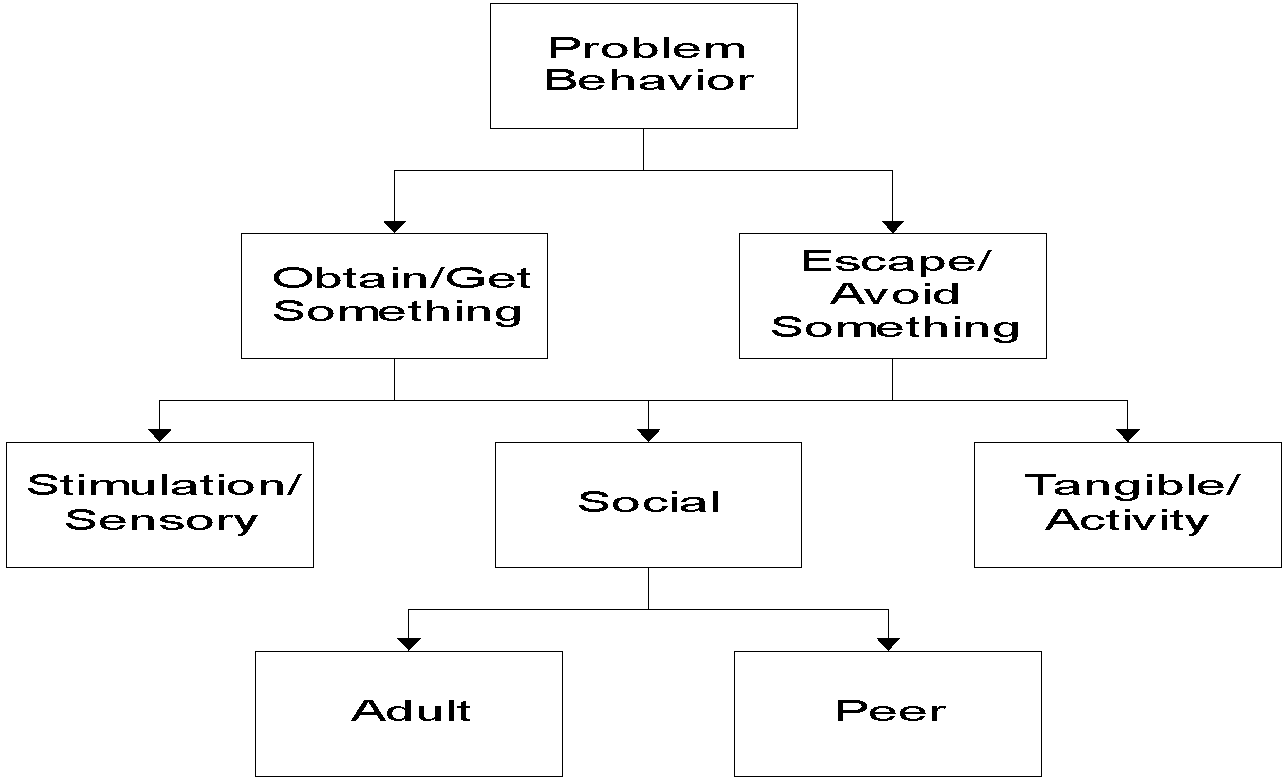 [Speaker Notes: COrtney]
Most Common Functions of Behavior
To Obtain/ Get :
Peer attention
Adult attention
Desired activity
Desired object/ items
Sensory stimulation: auditory, tactile, etc.
To Avoid/ Escape:
Difficult Task
Boring Task
Physical demand
Non-preferred activity
Peer attention
Staff attention
Reprimands
[Speaker Notes: COrtney]
‹#›
Examples of Function in School
Obtain/Get Reinforcers
I yell and others look at me
I fight and others listen to me
I wander and people talk to me
I hit in order to get toys from other kids

Escape/Avoid Aversives
I cry when work gets hard and the teacher tells me to take a time out
I throw a book during math class and the teacher will send me out of class
I stand against the wall in PE so my classmates do not throw the ball at me
[Speaker Notes: COrtney]
Whole Group Discussion
Write down an example of a challenging behavior.  
Share with the group so that we can hypothesize the function of behavior together.  

Thinkabout Question = 
Is the typical consequence for the behavior reinforcement or punishment?
[Speaker Notes: Cortney
Base whole group vs. table discussion on whole group size
Record examples of challenging behavior to use later in punishment activity]
Consequences
Definition:  Anything that happens after a behavior.

Consequences can either: 
reinforce (increase the frequency of) behavior, 
or
 “punish” (decrease the future frequency of)  
behavior

The consequences the student has experienced in the past determines the function of the current behavior
[Speaker Notes: Teri]
Consequences: Reinforcement +
Definition:  Anything that happens after a behavior that increases the probability that the behavior will be repeated again in the future.  

Positive:  Anything desirable that the student gets, contingent upon the behavior (i.e. time with a preferred activity, a token, praise, or a candy treat)

Example:  John gets the teacher’s attention when he blurts out in class.  Important - John LIKES teacher attention!
[Speaker Notes: Teri]
Consequences:  Reinforcement -
Definition:  Anything that happens after a behavior that increases the probability that the behavior will be repeated again in the future.  


Negative:  Anything that is aversive that the student avoids by engaging in a behavior (i.e. disrupting class to get kicked out so that work is avoided, or avoiding a reprimand by raising one’s hand)


Example:  Sarah avoids work when she refuses to do it, and is even more successful when the teacher sends her out of the classroom as a result of her refusal.
[Speaker Notes: Teri]
Consequences:  Punishment +
Definition:  Anything that happens after a behavior that decreases the probability that the behavior will happen again.  Punishment is the second type of consequence.

Positive:  Something aversive happens contingent on the behavior

Example:  Sarah refuses to do her work but she does care about her grades.  When she gets an “F”, she is upset.
[Speaker Notes: Teri]
Consequences:  Punishment -
Definition:  Anything that happens after a behavior that decreases the probability that the behavior will happen again.  Punishment is the second type of consequence.

Negative:  Something desirable is taken away

Example:  Sarah has to stay in from recess to do her work (provided she really likes recess)

Other examples include:  Re-Set, Time-Out, Loss of Privileges
[Speaker Notes: Teri]
Disciplinary Consequences
Reinforcement or Punishment?
Send student out of the room for refusing to complete a task
Verbally re-direct a student who continually calls out to get your attention

You may not know whether a consequence is reinforcement or punishment until future behavior increases, stays the same, or decreases
[Speaker Notes: Teri]
Activity – Part One
With a partner, review the example of a challenging behavior that you came up with earlier and determine an appropriate disciplinary response that will serve as an effective “punishment.”
[Speaker Notes: Teri]
Competing Behavior Pathway
Desired Behavior
Setting Events /
Conditions
Antecedent Trigger
Problem Behavior
Replacement Behavior
Maintaining
Consequence
Maintaining
Consequence
Function
[Speaker Notes: Cortney]
Replacement Behaviors
Does the replacement behavior fulfill the same function?
Does the behavior need to be taught?
How will the behavior be reinforced?
[Speaker Notes: Cortney]
Case Study Pathway: Sarah
Complete math task
Routine: Math Class
Student didn’t get much sleep last night
Avoids math task
Gets sent out of class
Asked to do a math task
Sits silently
Write name on paper
Maintaining
Consequence
Function
[Speaker Notes: Cortney]
Activity – Part Two
With your partner, using the same challenging behavior example, decide on an intervention that could result in the student choosing a more acceptable replacement behavior that meets the same function as the challenging behavior.
[Speaker Notes: Cortney]
Congratulations!
You have successfully engaged in FBA Thinking!

By doing a mini FBA-in-your-head you can ensure that your disciplinary responses will:

Not accidentally reinforce challenging behavior
Serve as effective punishment
Reinforce an acceptable replacement behavior
[Speaker Notes: Teri]
Next Steps?
With a partner, discuss how you plan to use the information shared in this presentation.

Will you be presenting this to your staff?

If so, when?  Do you need any additional assistance from us?
[Speaker Notes: Teri
Ask some people to share their plans]
Wrap-Up
Questions??
Coaching
Funds are available for coaching support
Visit Vermont PBIS Website or your School Coordinator
Contact us with any questions!
Teri Brooks, Ph.D., BCBA
terimbrooks@gmail.com
Cortney Keene, M.Ed., C.A.S., BCBA
cortney.keene@uvm.edu
[Speaker Notes: Teri]